Professor Frances Arnold
Chemistry and Chemical Engineering, California Institute of Technology
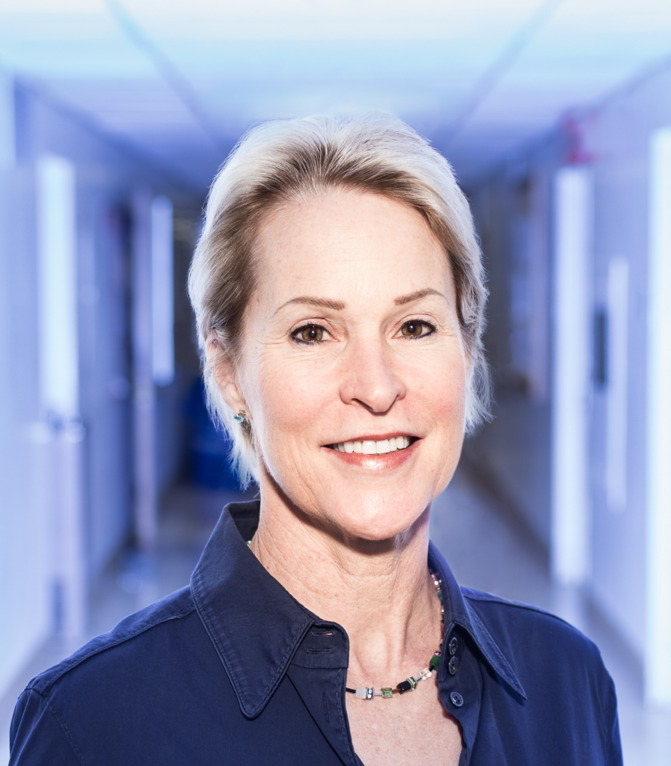 Member of:
National Academy of Sciences
National Academy of Medicine
National Academy of Engineering
B.S. Princeton
Ph.D. UC-Berkeley
Postdoctoral UC-Berkeley
2018 Nobel Prize in Chemistry 
    for her work on Directed Evolution
Awesome video about her Nobel Prize day. Check it out!
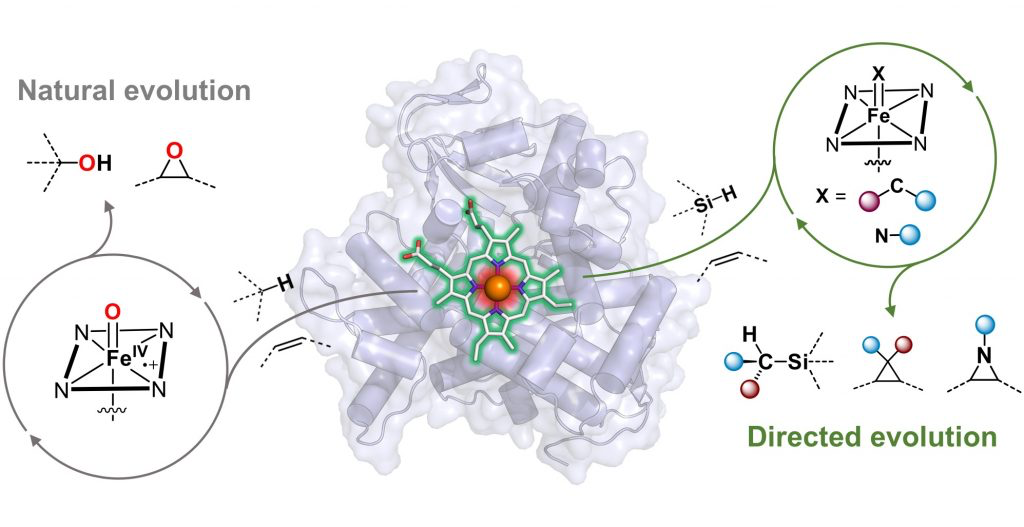 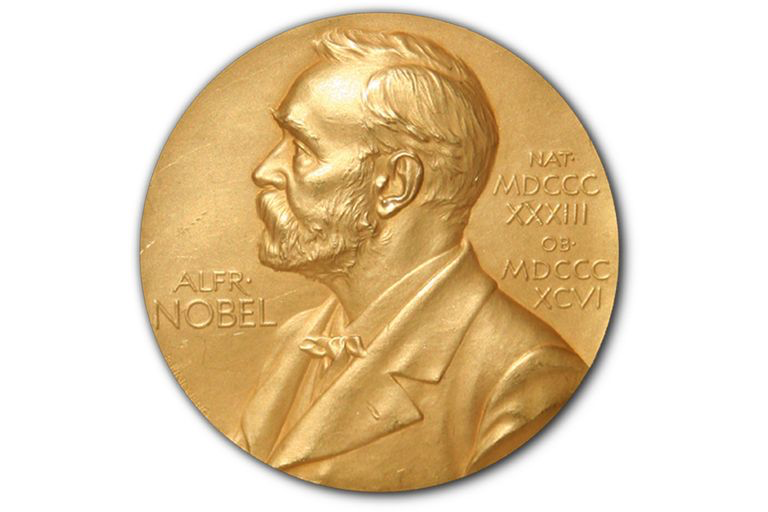